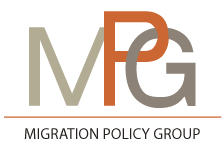 Migrant Integration Policy Index
2020 Norway launch

Thomas Huddleston, 
Research Director 
Migration Policy Group
Brussels, Belgium  |  March 9, 2020
[Speaker Notes: 10 minutes The Migration Policy Group (MPG) has a long-standing commitment to immigrant political participation and extensive experience of training and pilots]
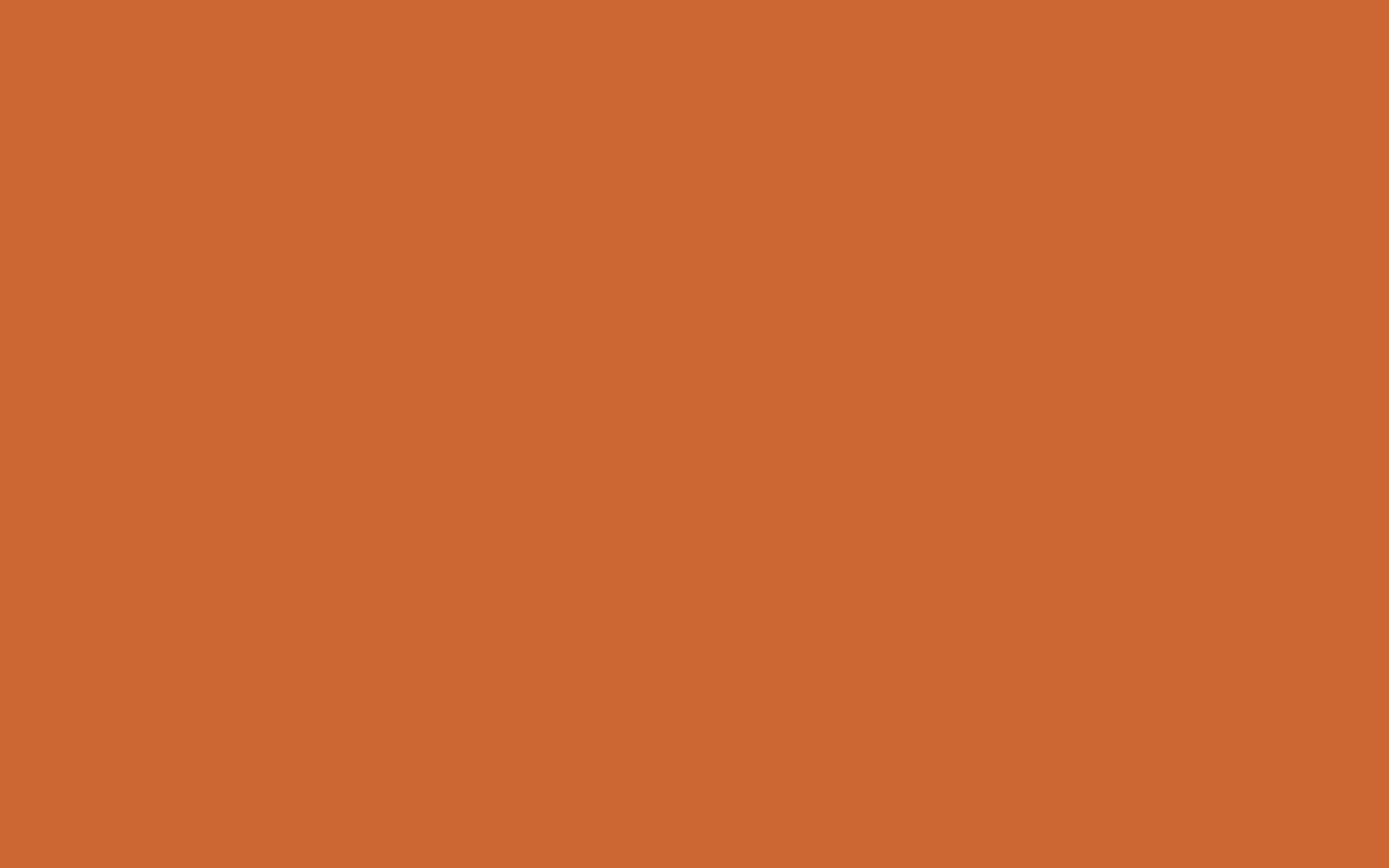 What is Migration Policy Group?
For 25 years, MPG’s mission has been to achieve lasting progress towards more open and inclusive societies. 

MPG is focused on informing the policy and legal agenda on anti-discrimination, integration and legal migration, while contributing to all activities that bolster the resilience of the sector.  

We create data-driven resources, collect evidence in a pan-European manner, organise campaigns, and engage in extensive outreach.
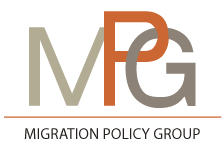 2019 Migration Policy Group
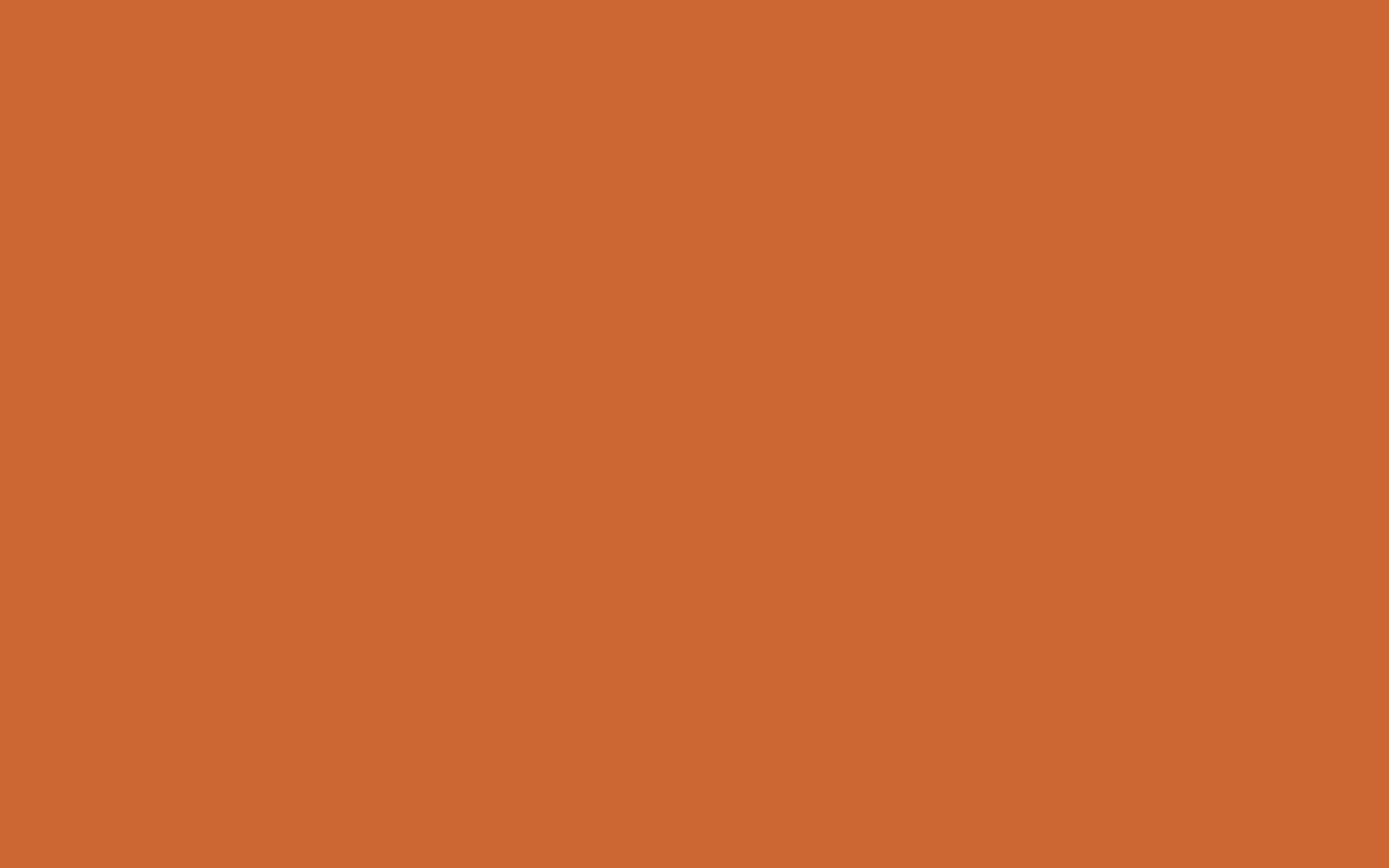 What is MIPEX?
Most comprehensive tool to compare integration policies:
Number of indicators
Methodology with national experts & checks
Longitudinal scope (2007-2019)
Thematic scope (including health)
Geographic scope (52 countries)


Most cited international benchmark used by global actors, NGOs, media & researchers
Example: Draft Global Compact on Migration recommended participation of all States in MIPEX to identify challenges & best practices Compact for Safe, Orderly and Regular Migration – Draft REV 1,« 26 March 2018, section 30(a), p. 18).
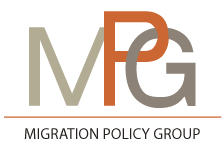 2019 Migration Policy Group
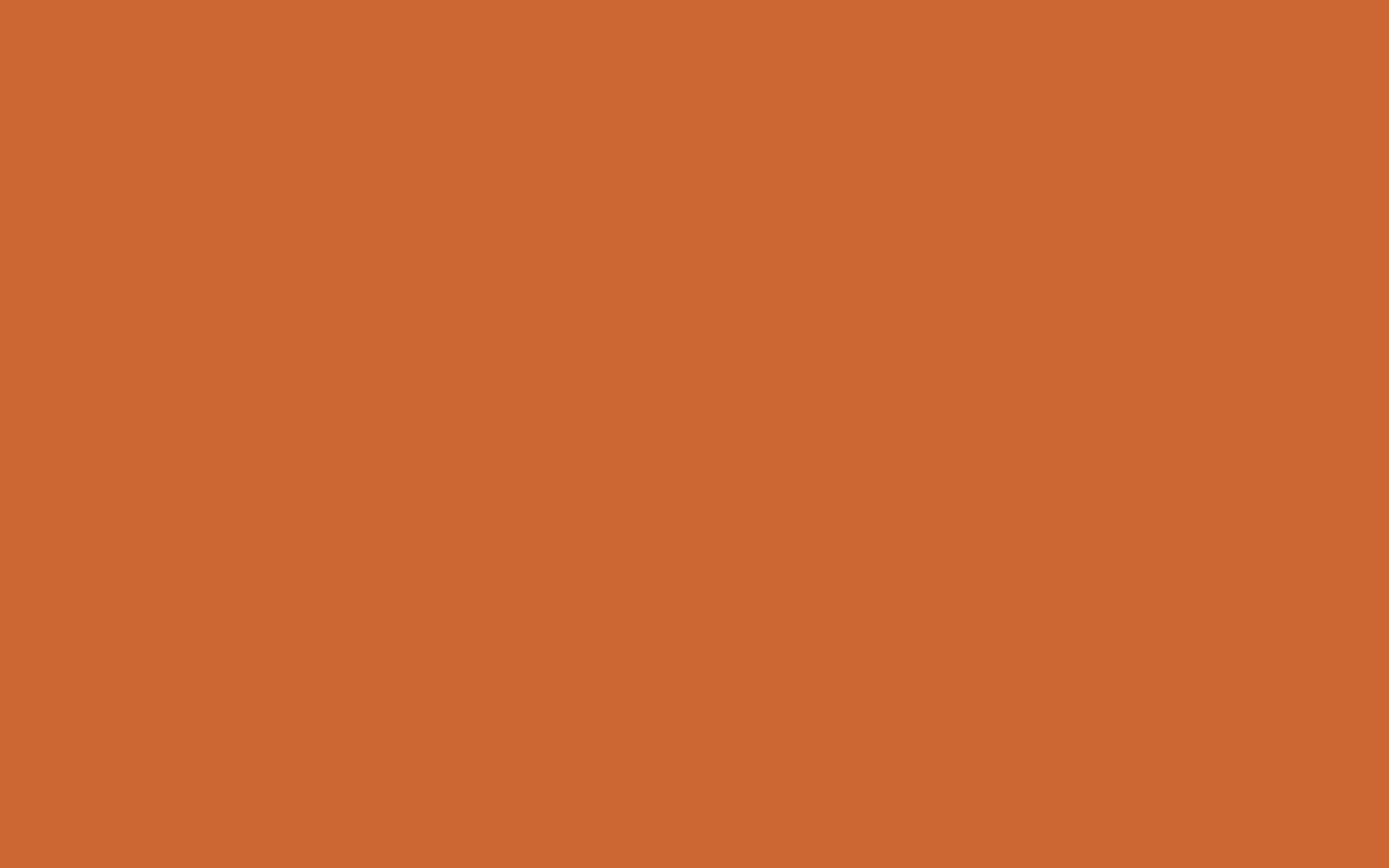 What is MIPEX?
Use of core indicators captures country’s approach to integration on 3 dimensions: basic rights, equal opportunities & long-term security
Top Ten countries
Comprehensive integration
Temporary integration 
Equality on paper
Immigration without Integration

Links between policies & outcomes: 130 peer reviewed scientific studies linking MIPEX to integration outcomes for immigrants & the public
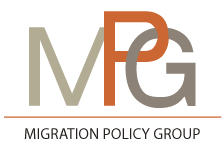 2019 Migration Policy Group
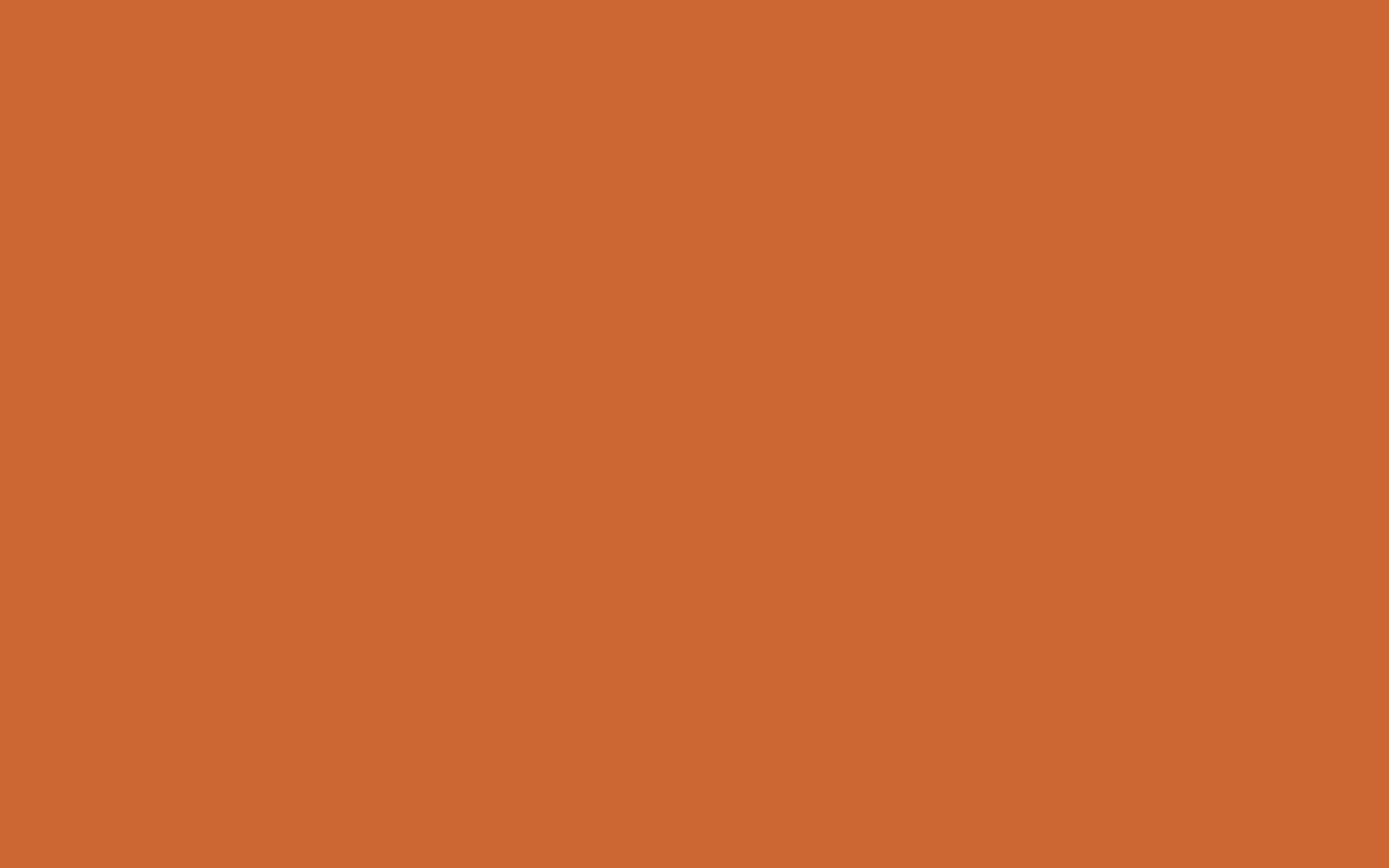 Results: NO is comprehensive, but 2nd tier…
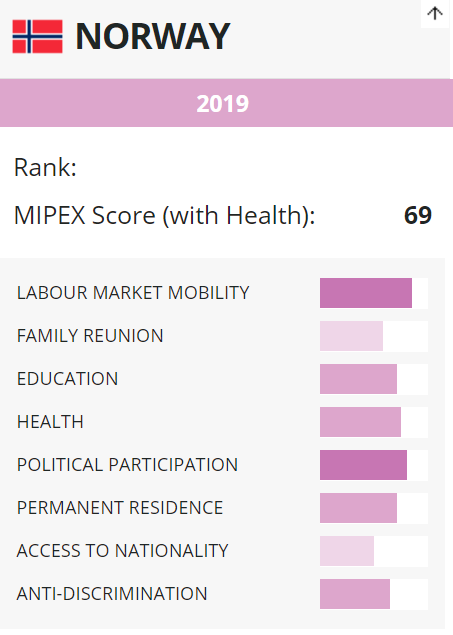 www.mipex.eu/norway
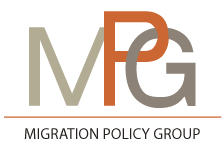 2019 Migration Policy Group
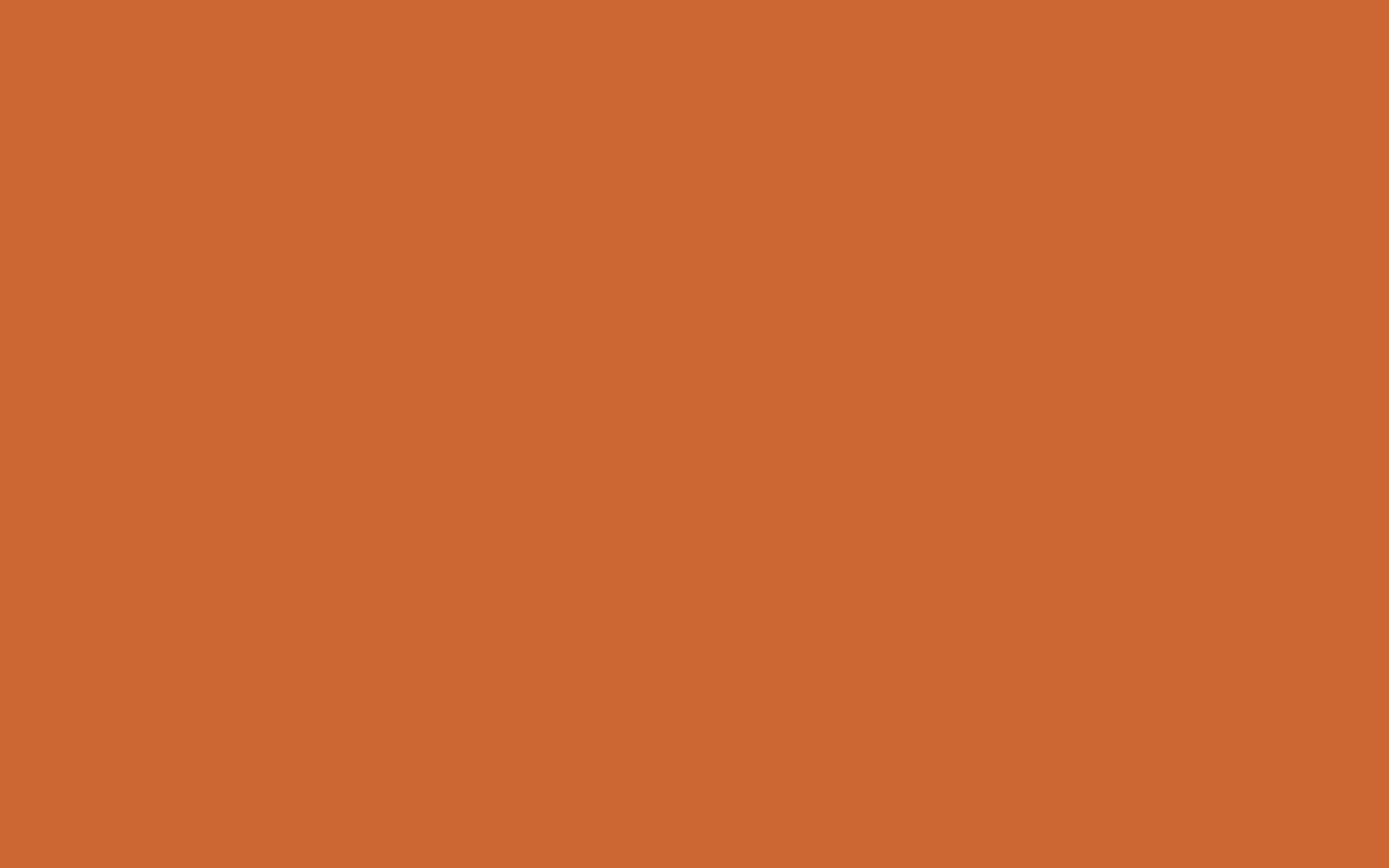 2014-2019: -3 (72 to 69), NO falls out of Top 10Equal rights & opportunities, but not equal security for newcomers
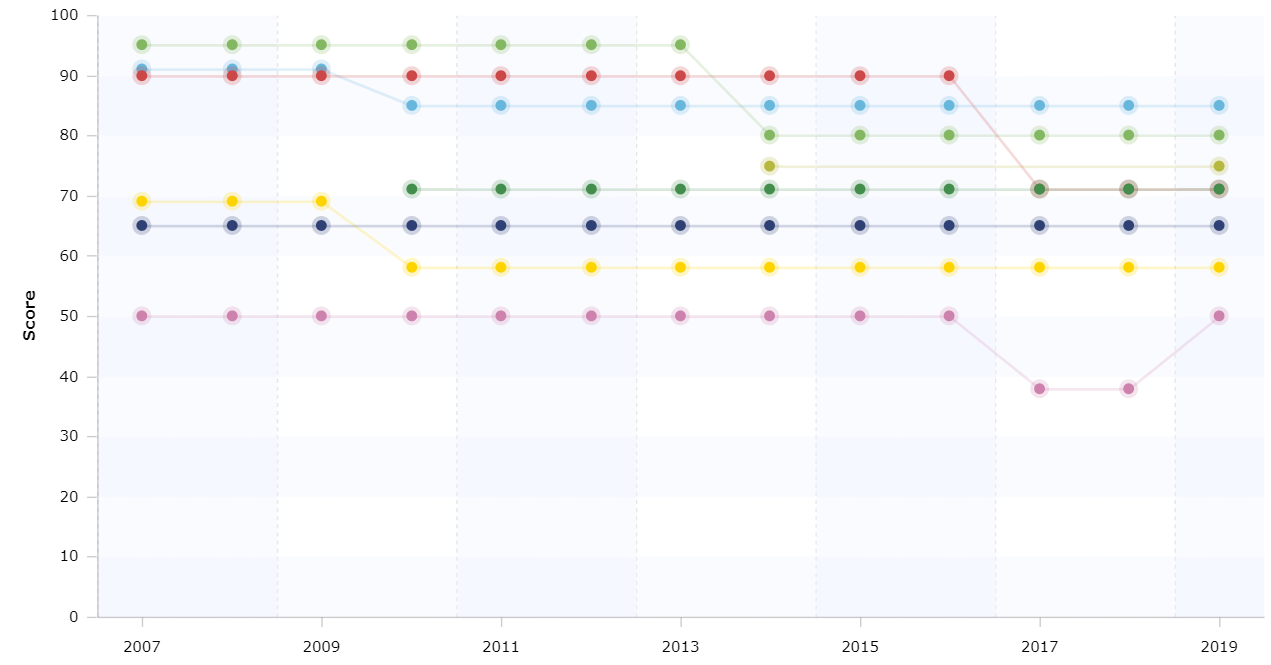 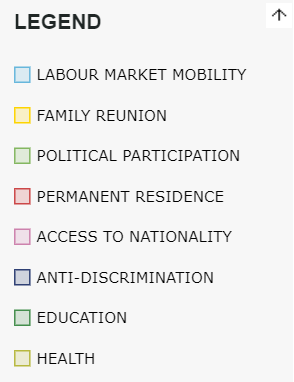 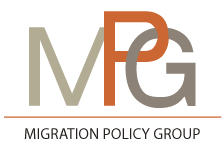 2019 Migration Policy Group
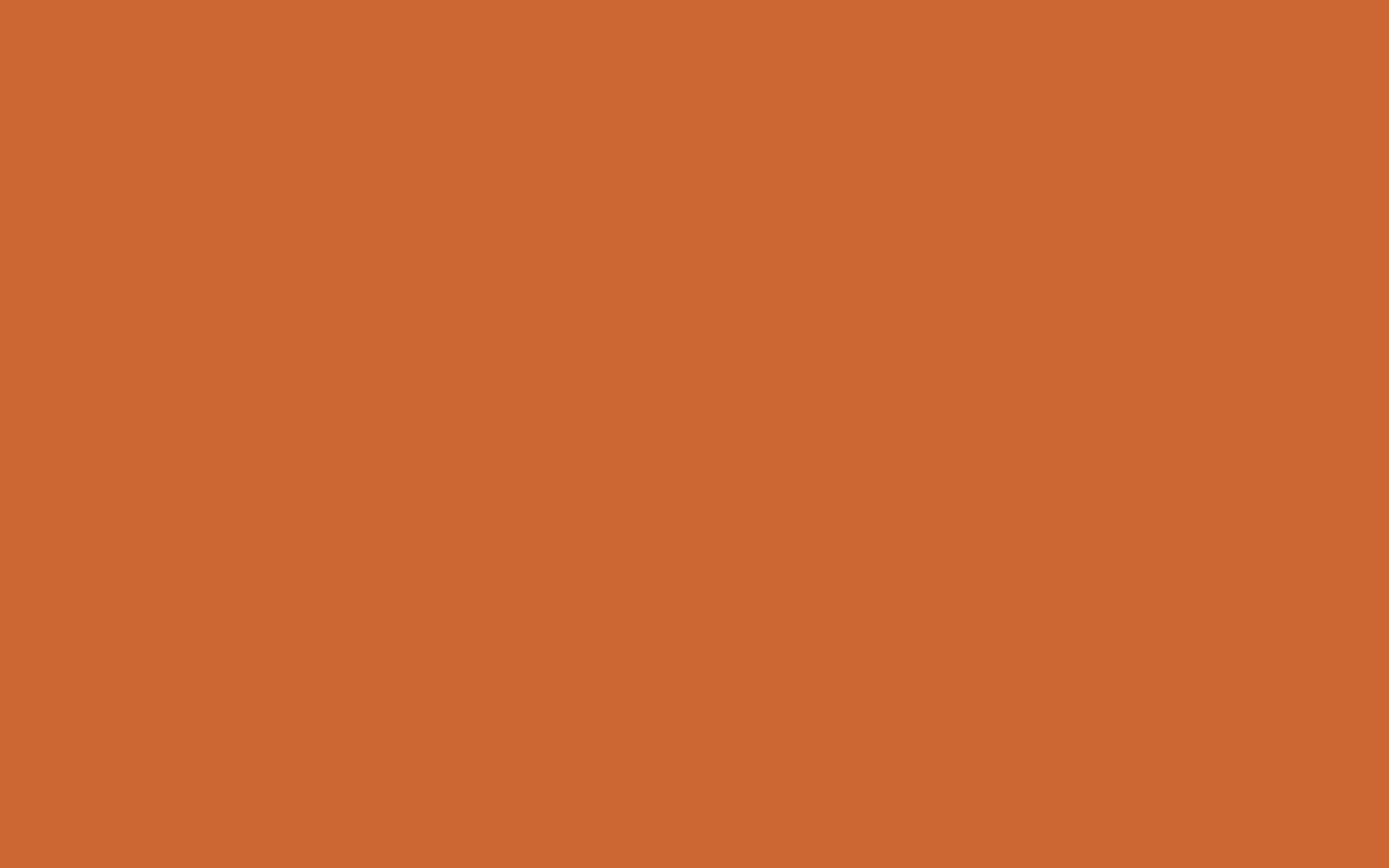 MIPEX links integration policies & outcomes
Integration as two-way process
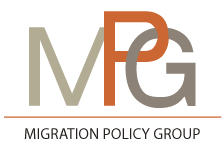 2019 Migration Policy Group
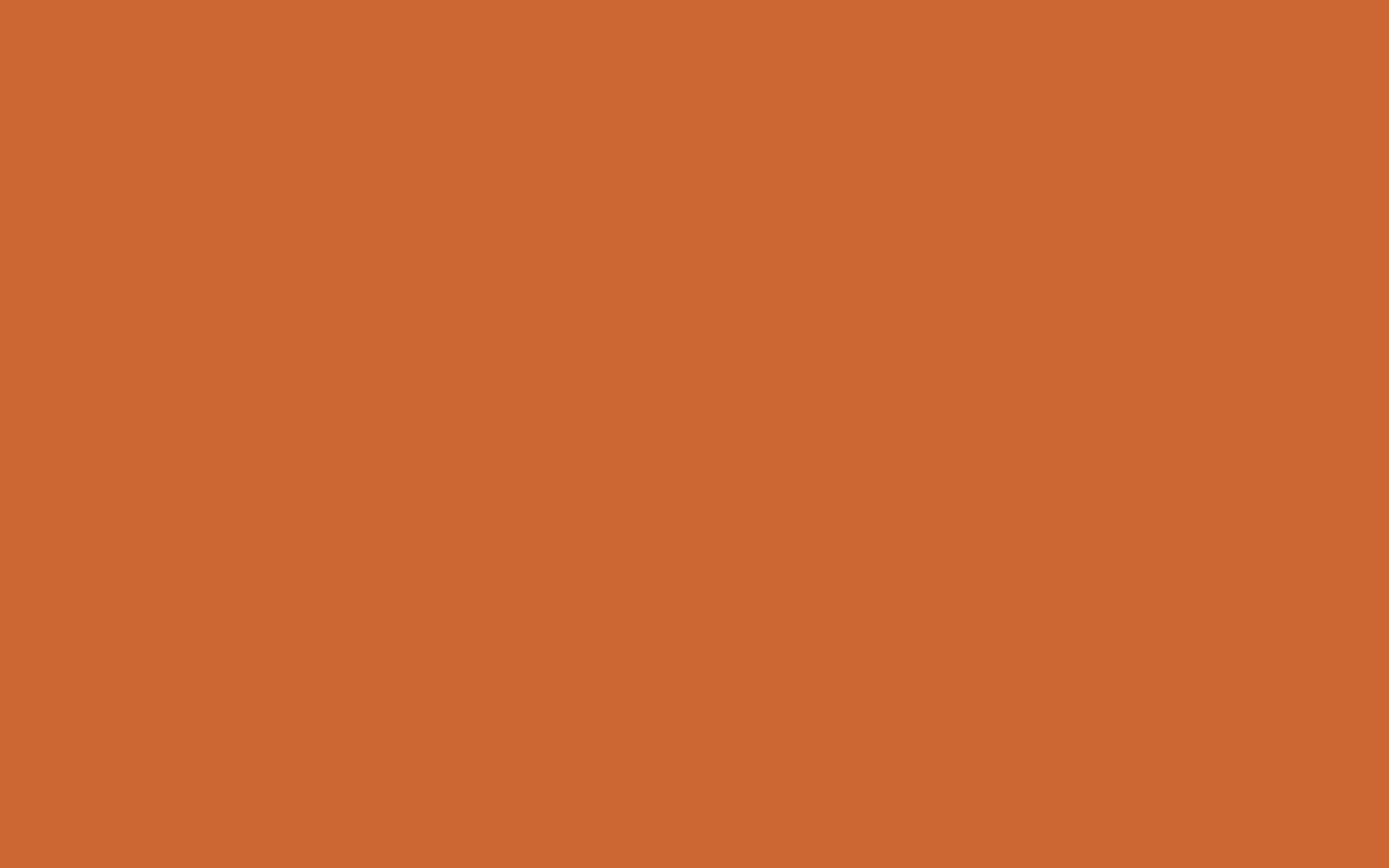 Dozens of studies link policies & public opinion
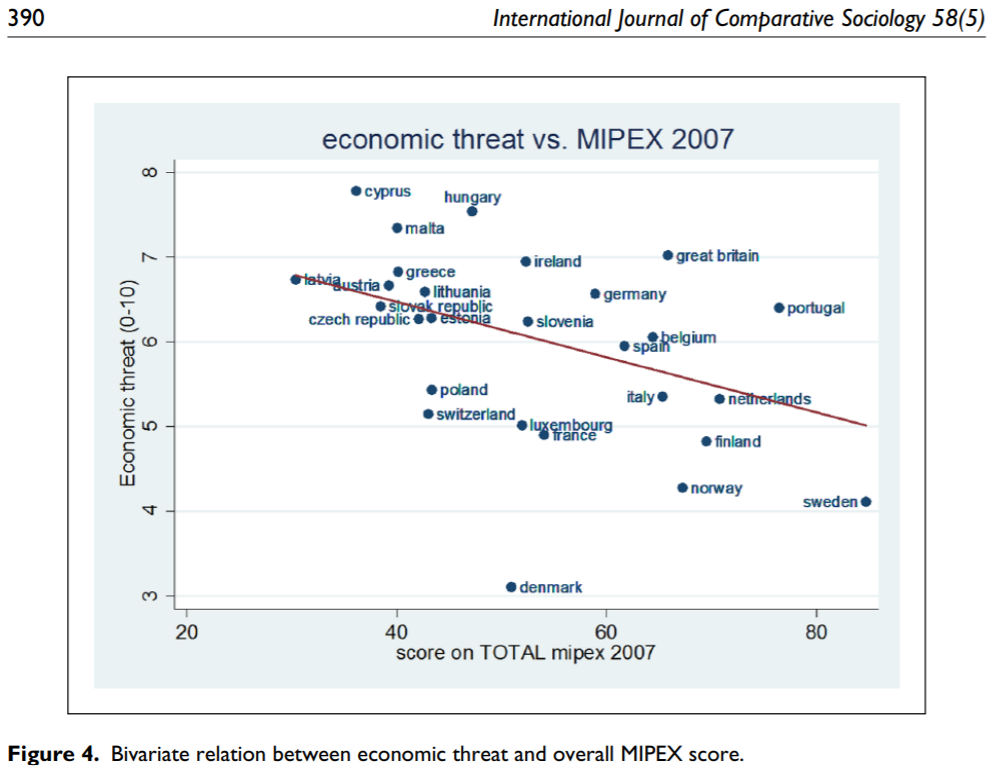 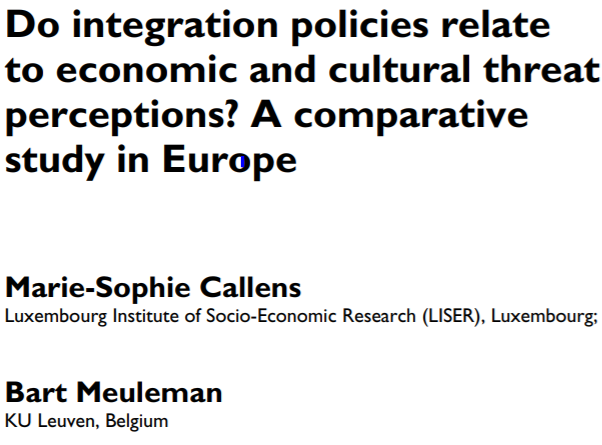 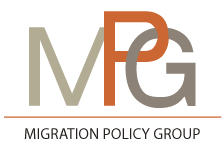 2019 Migration Policy Group
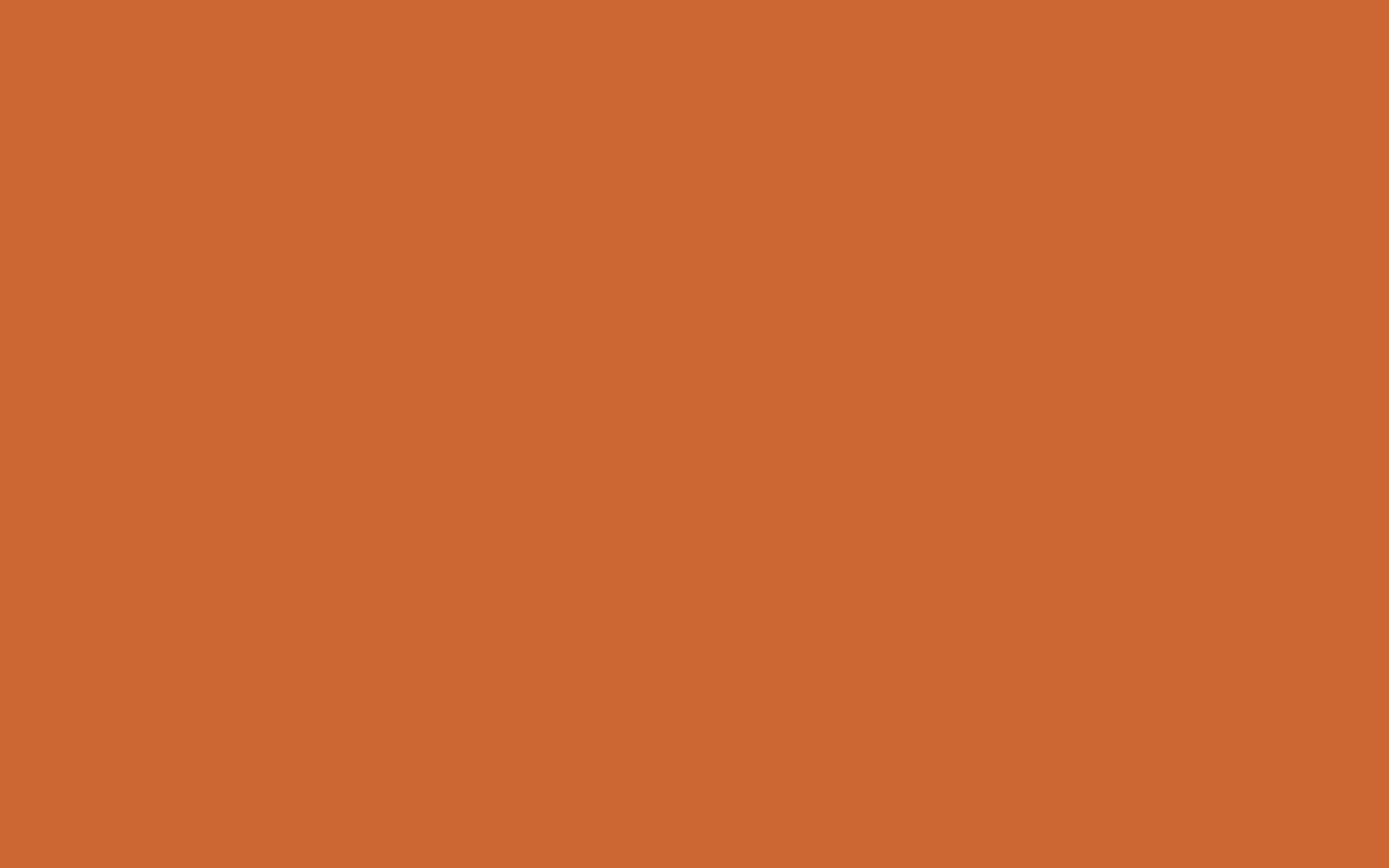 New studies link policies & immigrant attitudes
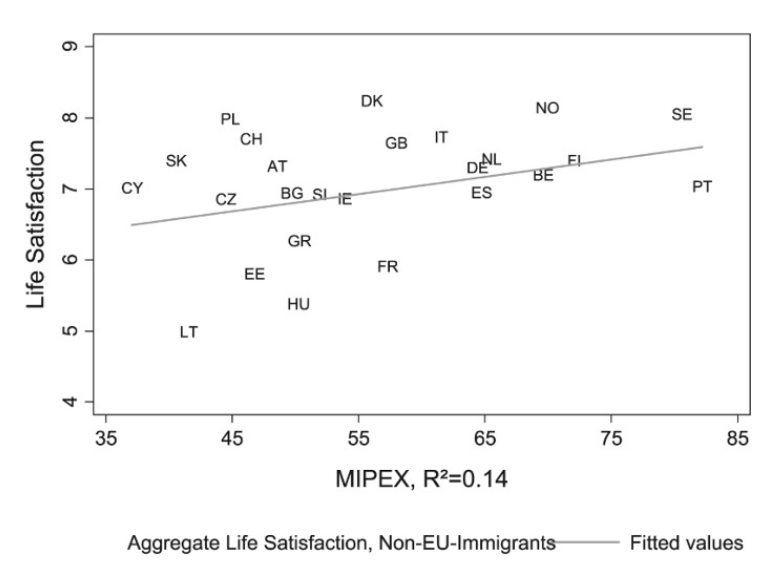 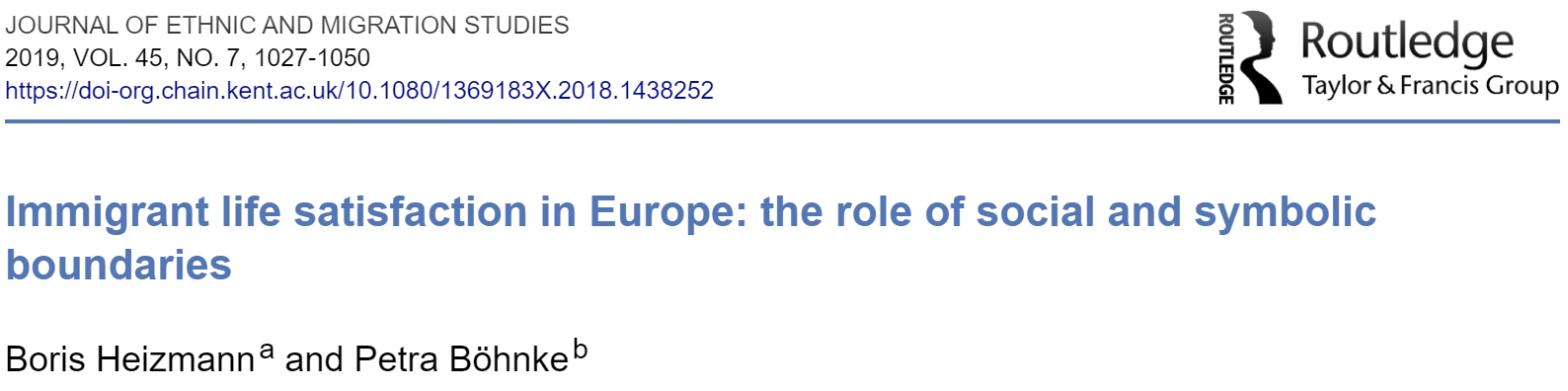 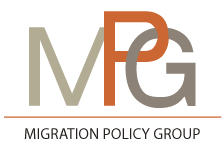 2019 Migration Policy Group
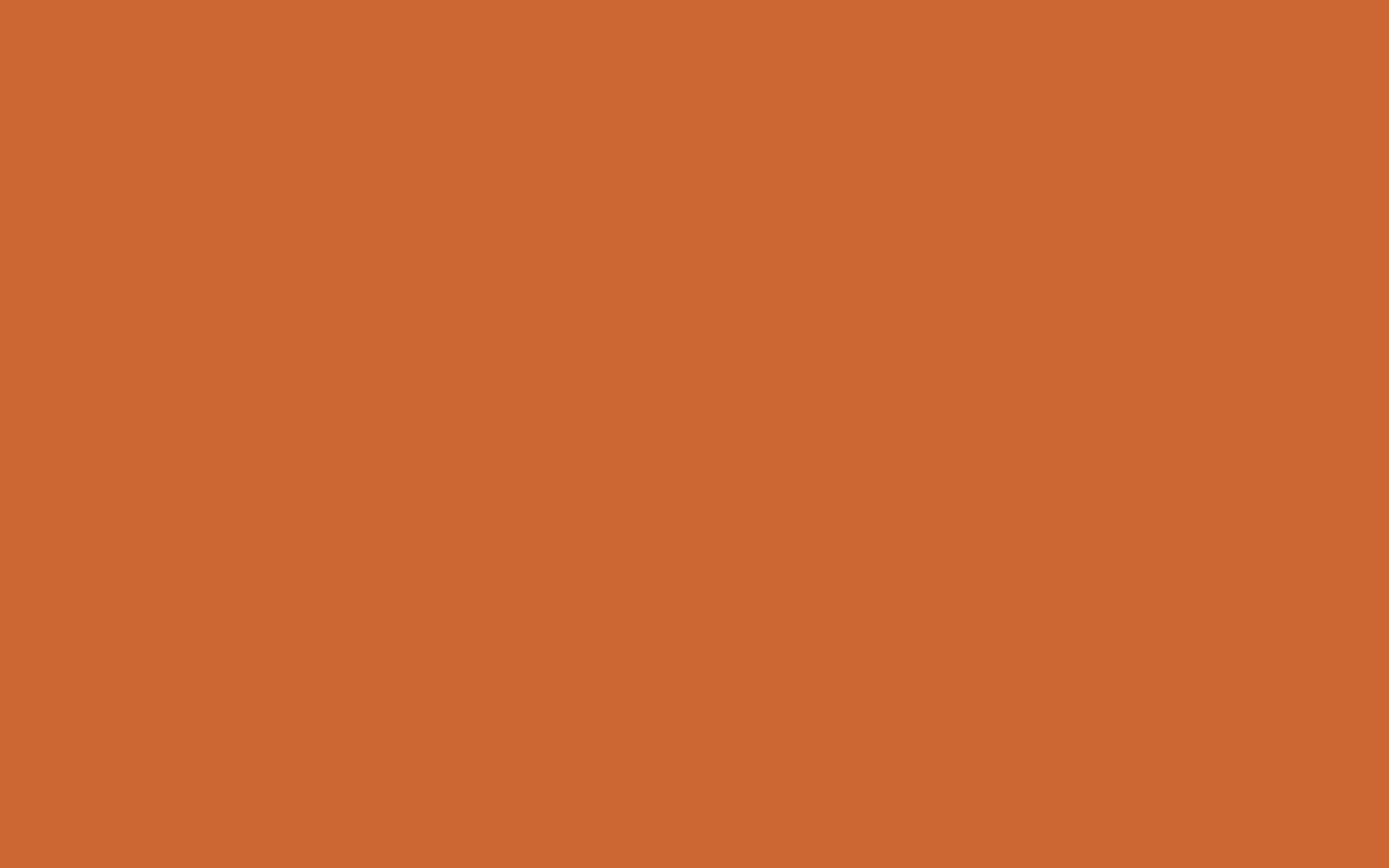 Dozen studies link policies & migrant health
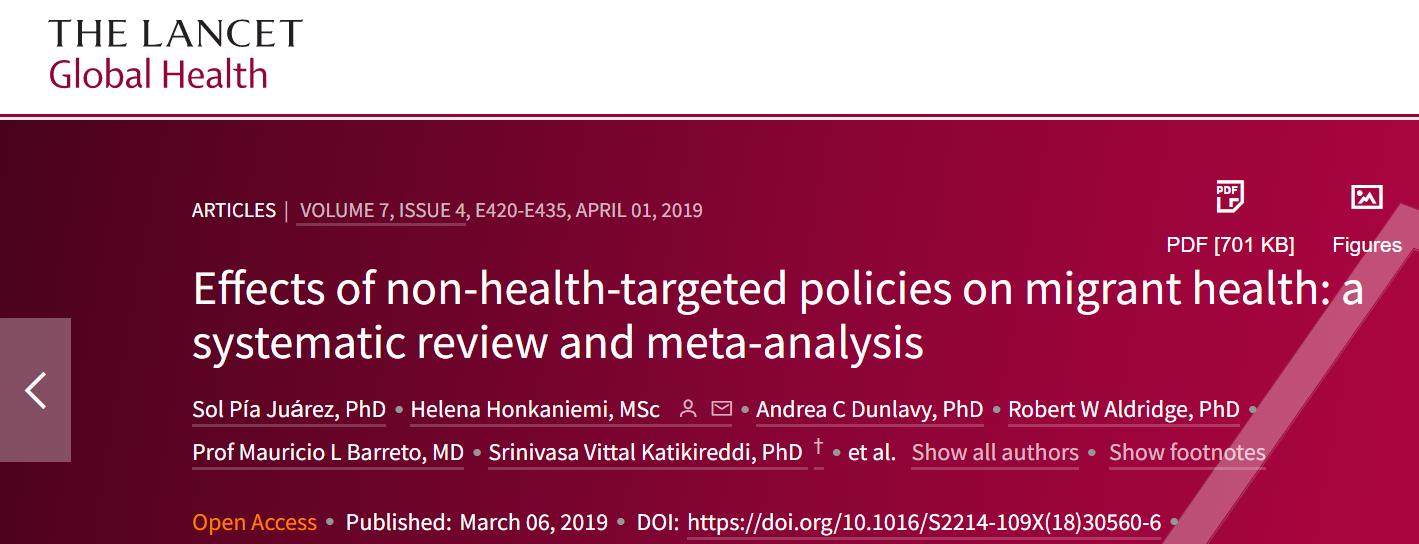 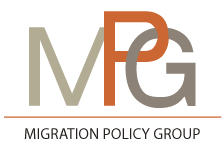 2019 Migration Policy Group
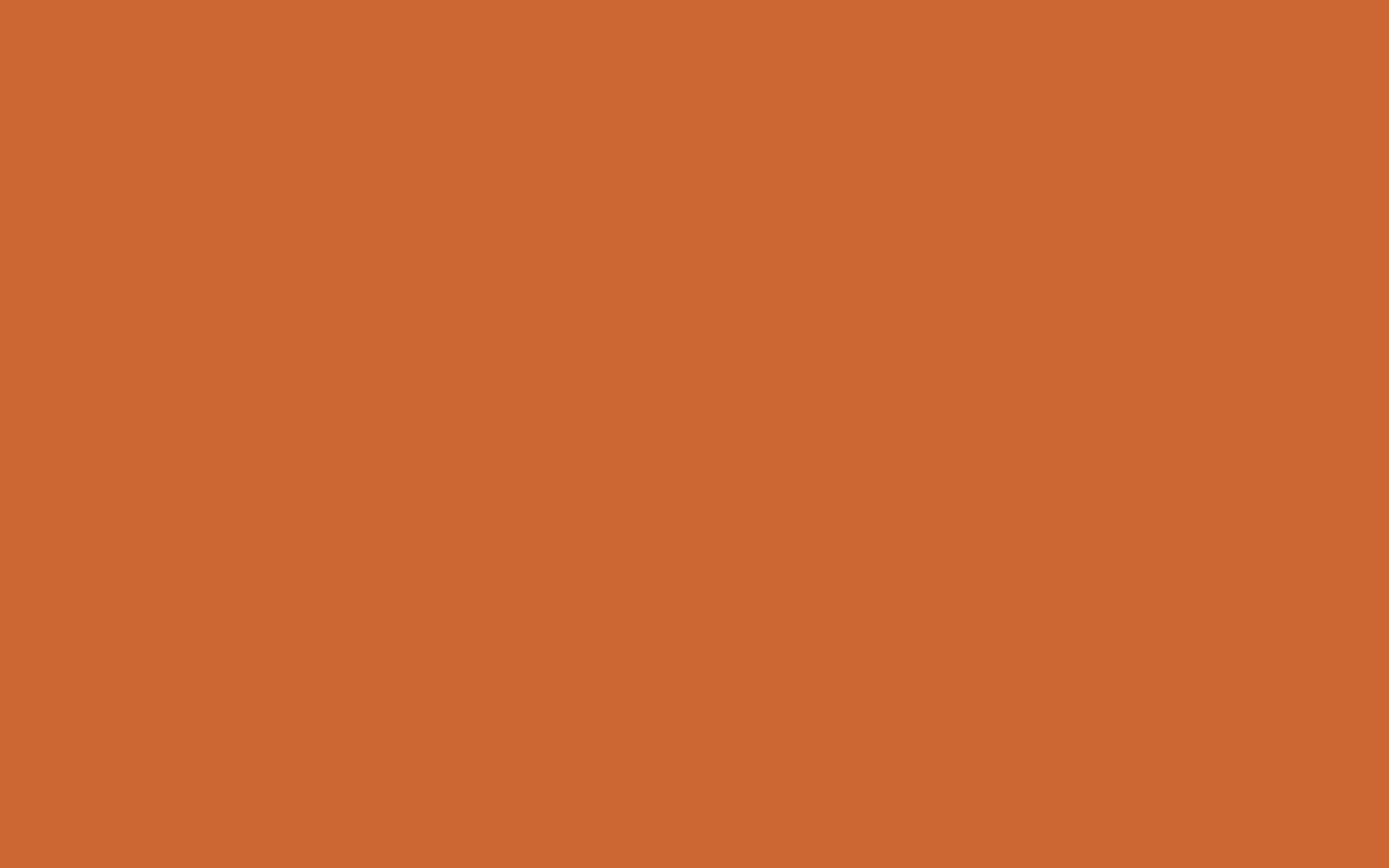 MIPEX links integration policies & outcomes
Long-term security
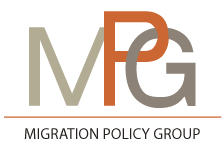 2019 Migration Policy Group
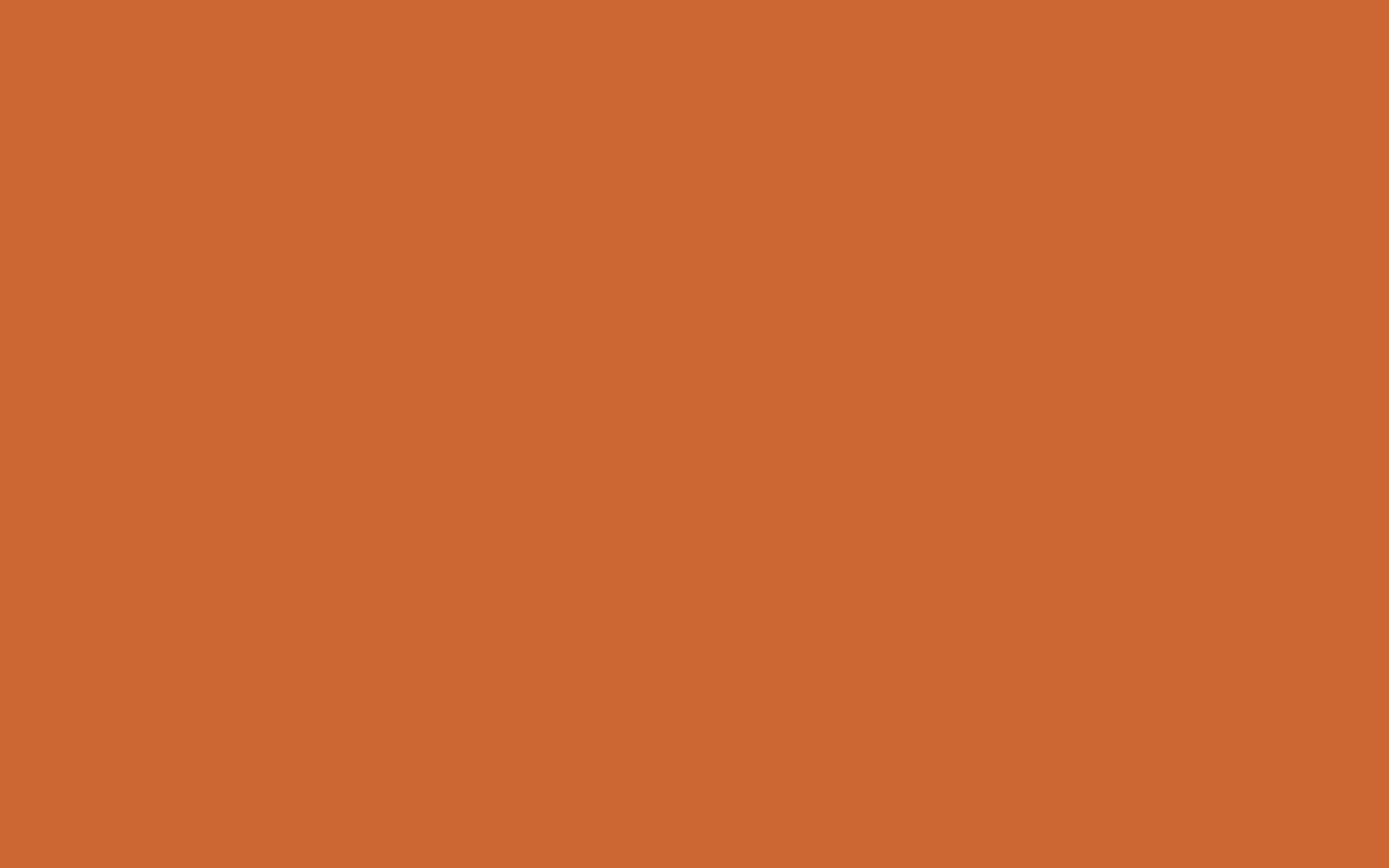 Study links family reunion policy & rates
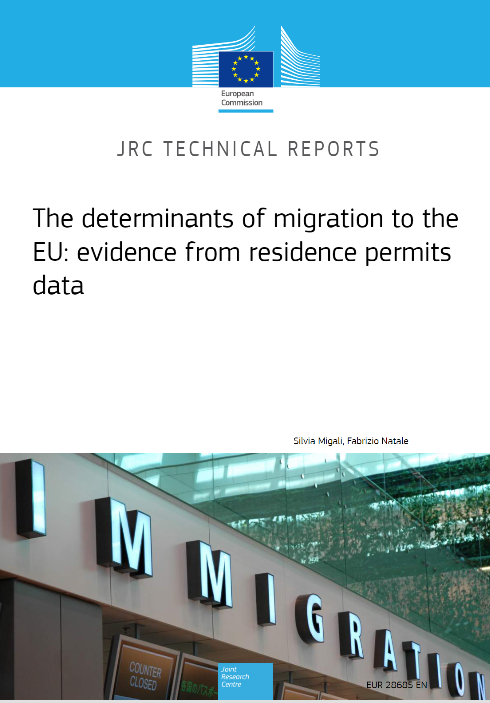 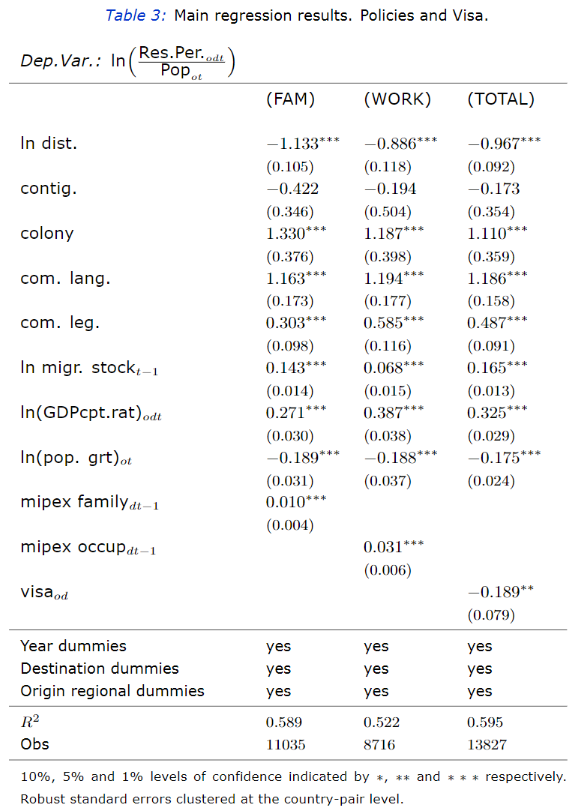 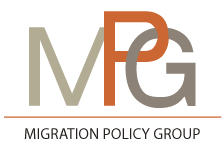 2019 Migration Policy Group
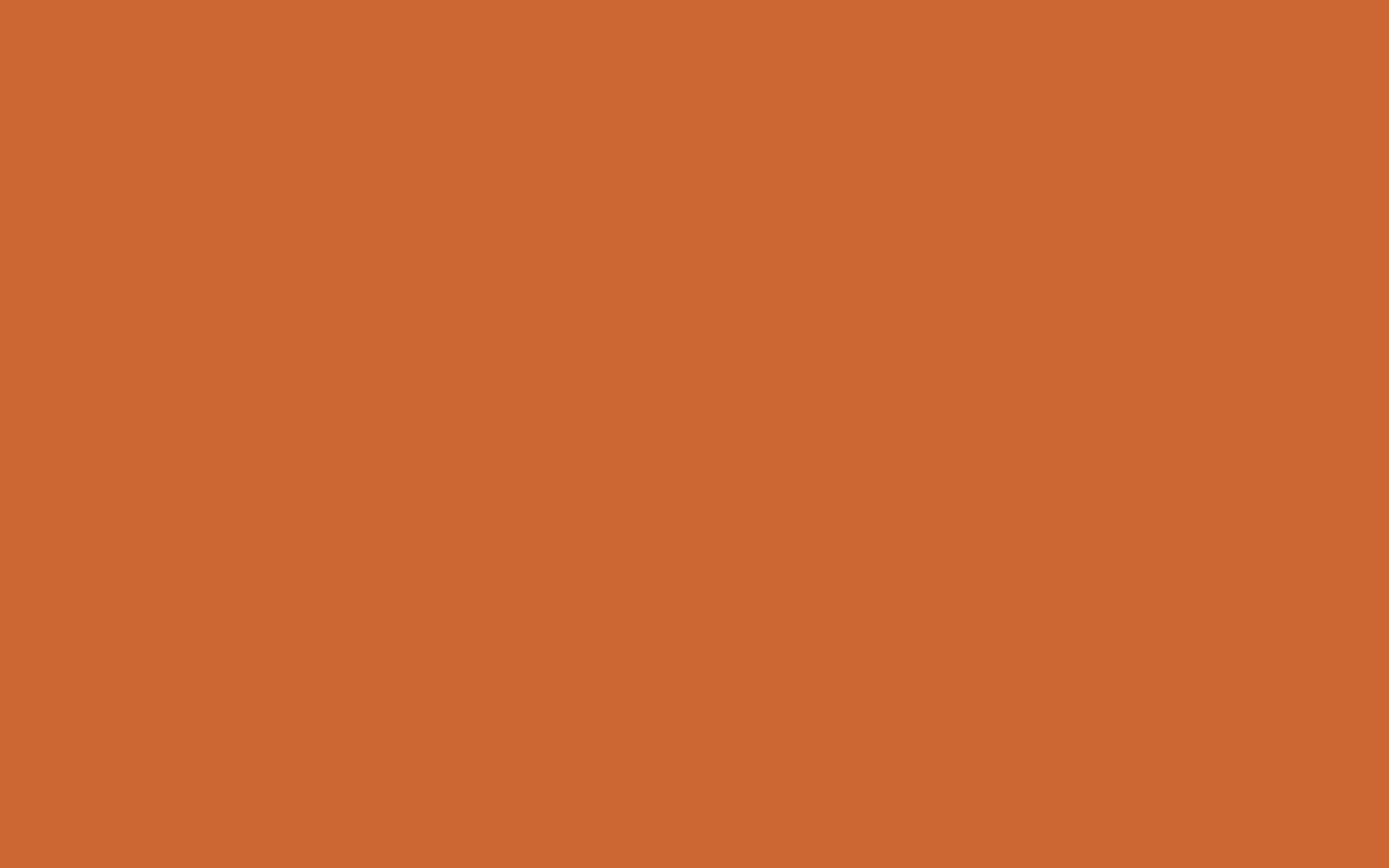 Study links perm. residence policy & rate
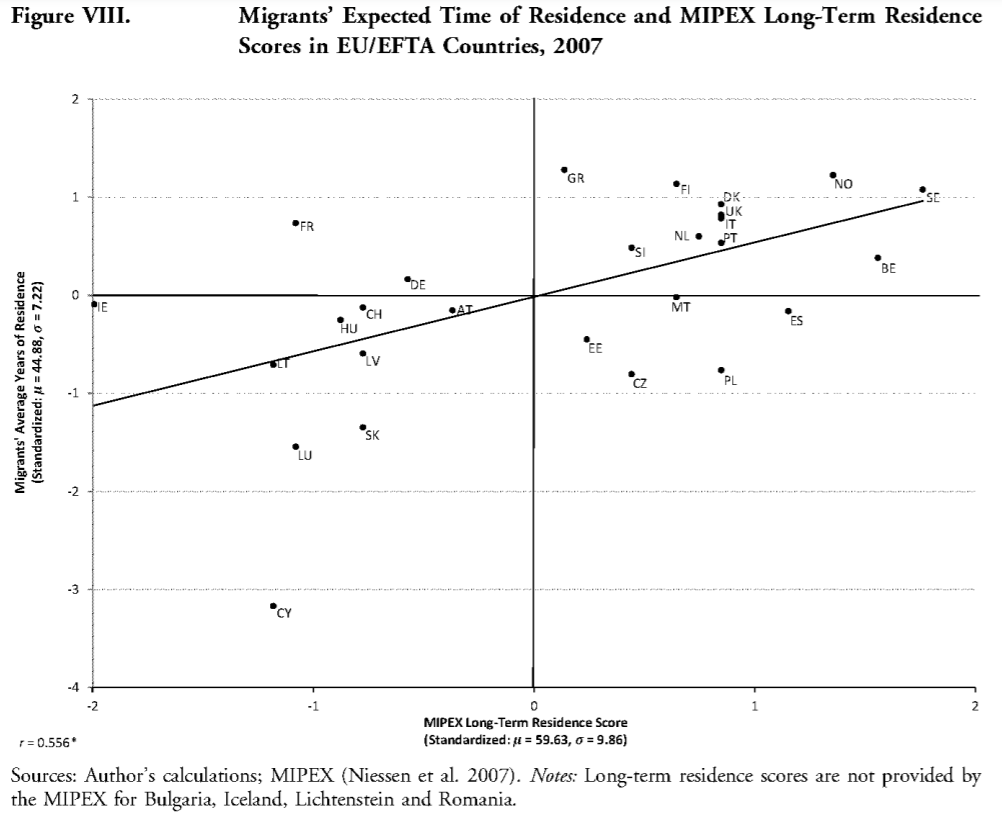 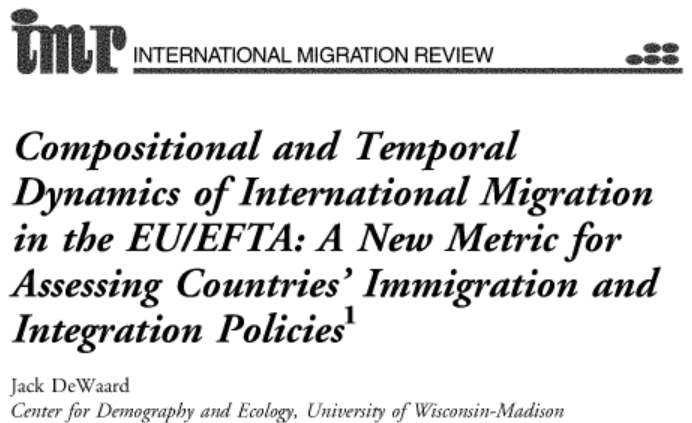 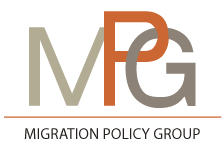 2019 Migration Policy Group
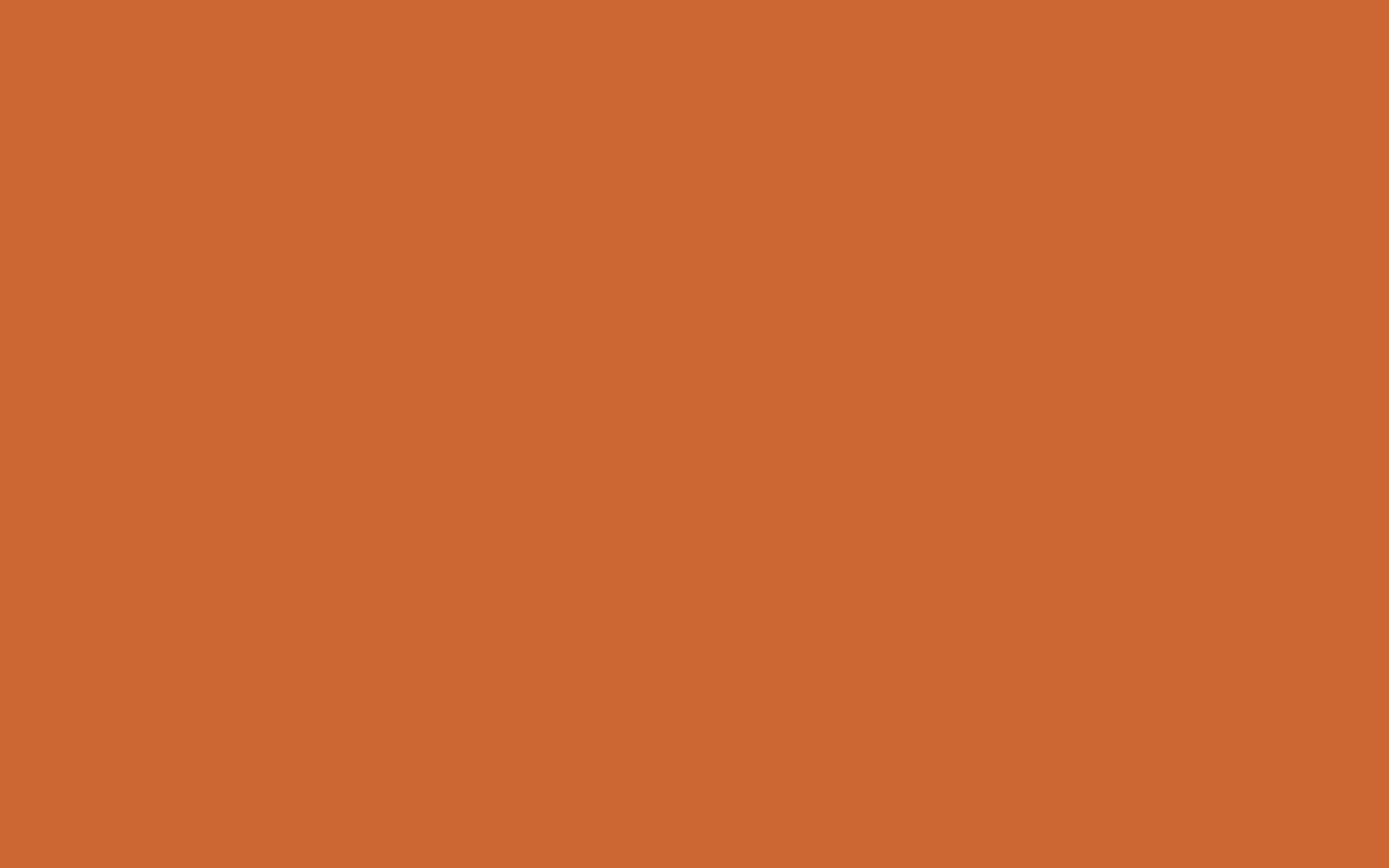 Studies links naturalisation policy & rates
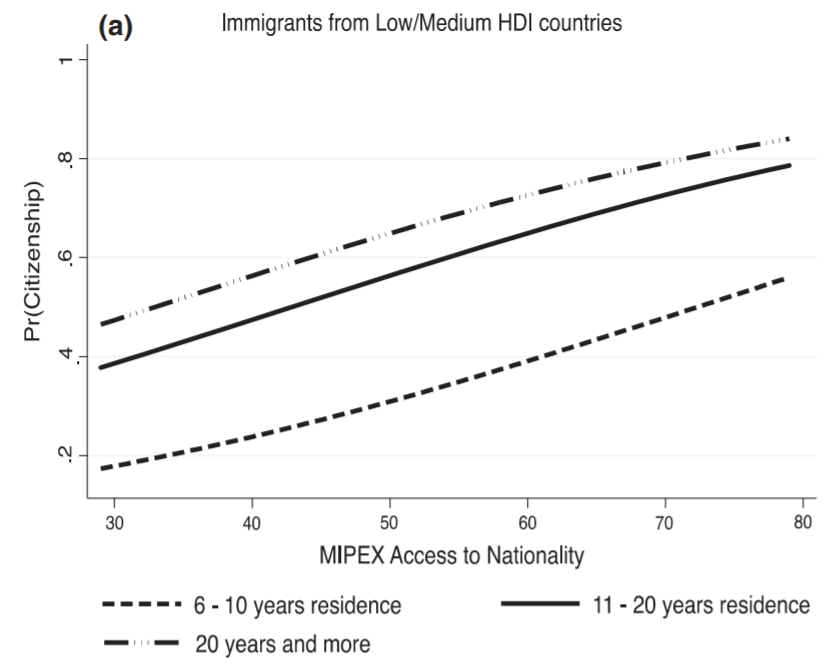 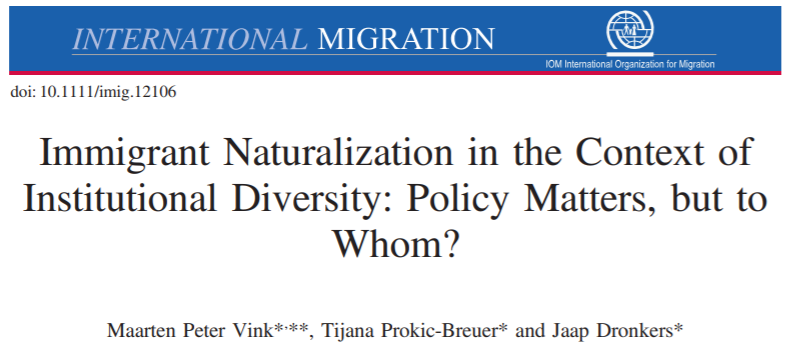 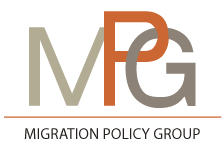 2019 Migration Policy Group
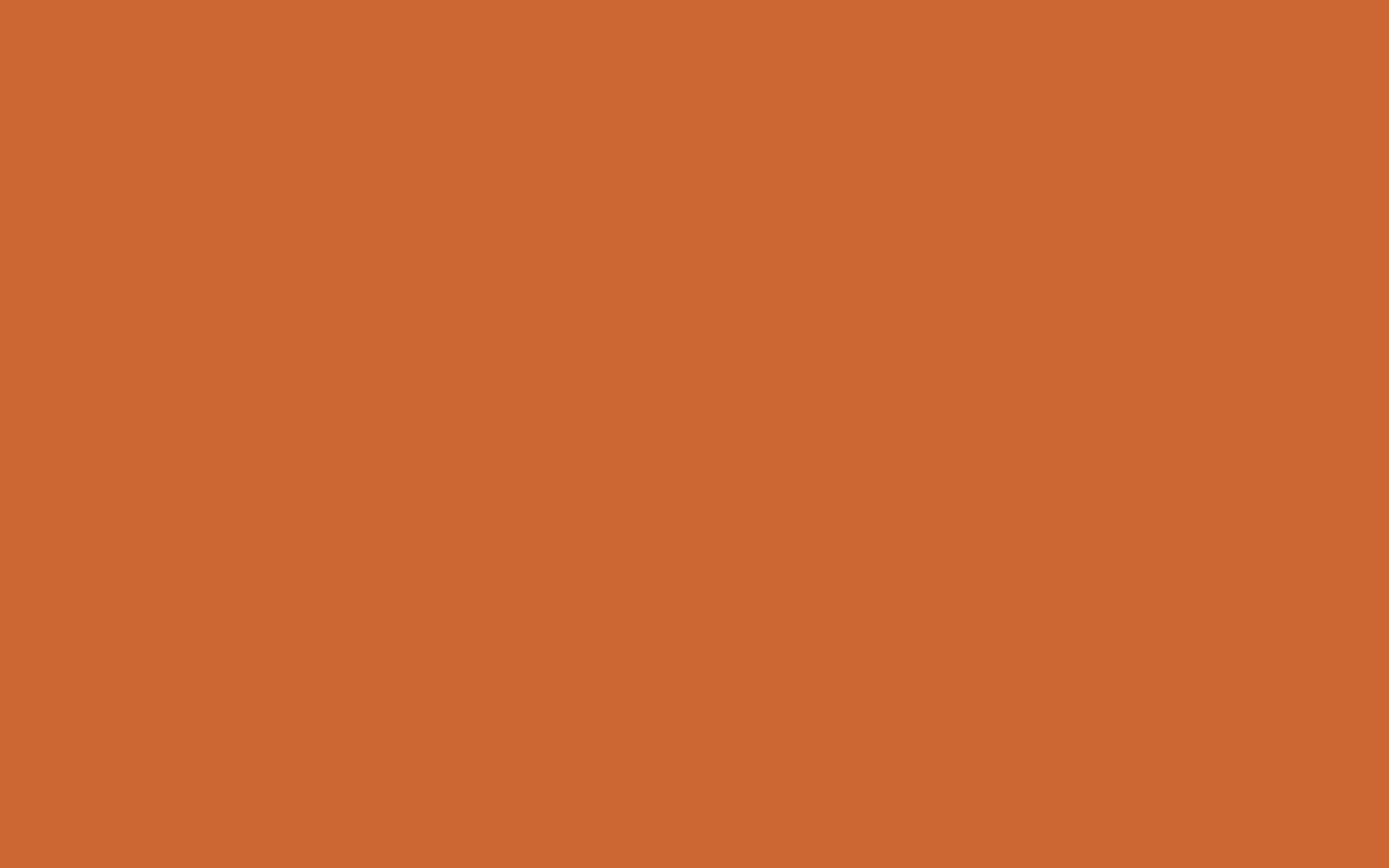 Few studies not yet conclusive on links between long-term security & (quality) employment
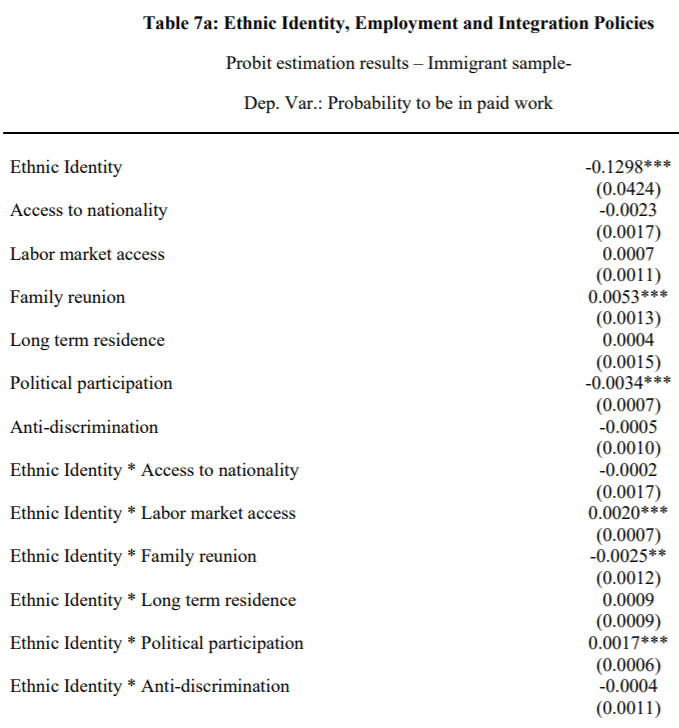 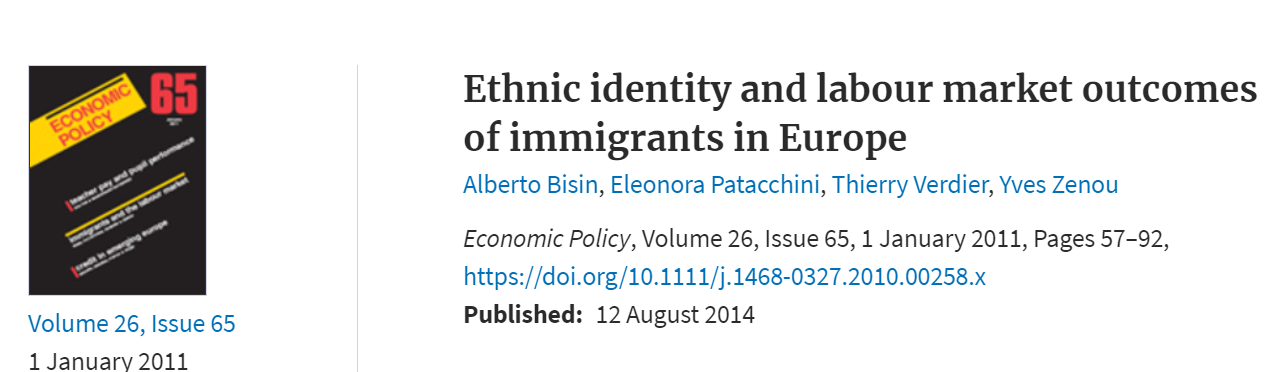 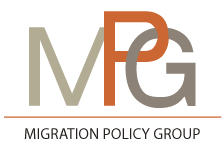 2019 Migration Policy Group
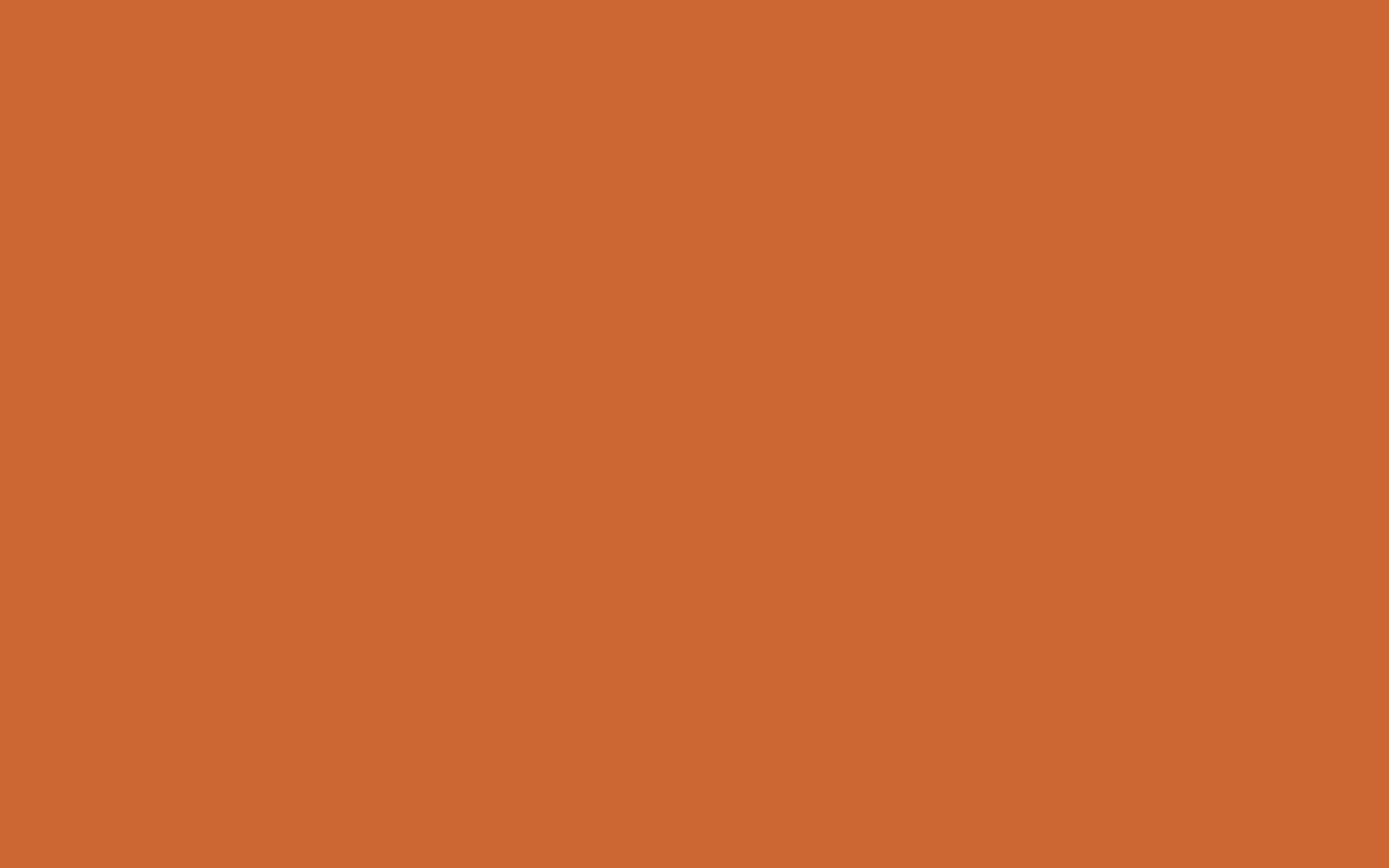 Few studies not yet conclusive on links between long-term security & (quality) employment
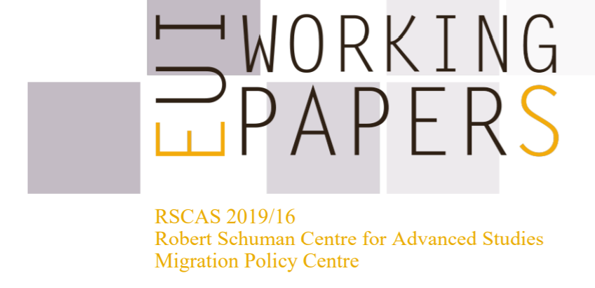 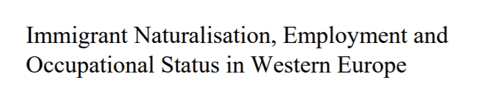 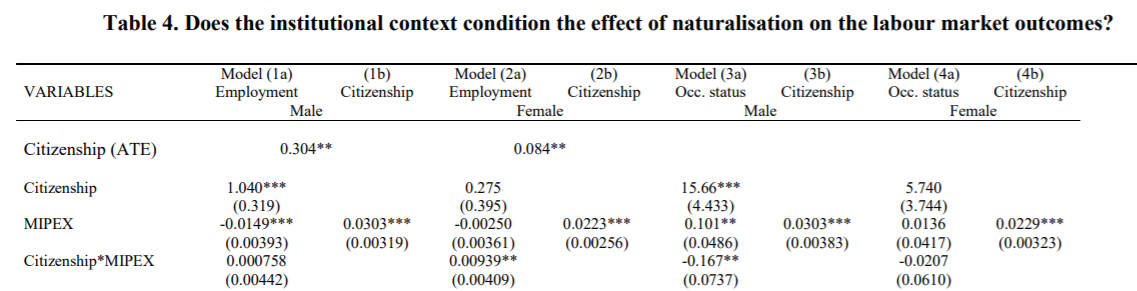 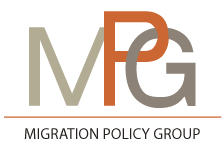 2019 Migration Policy Group
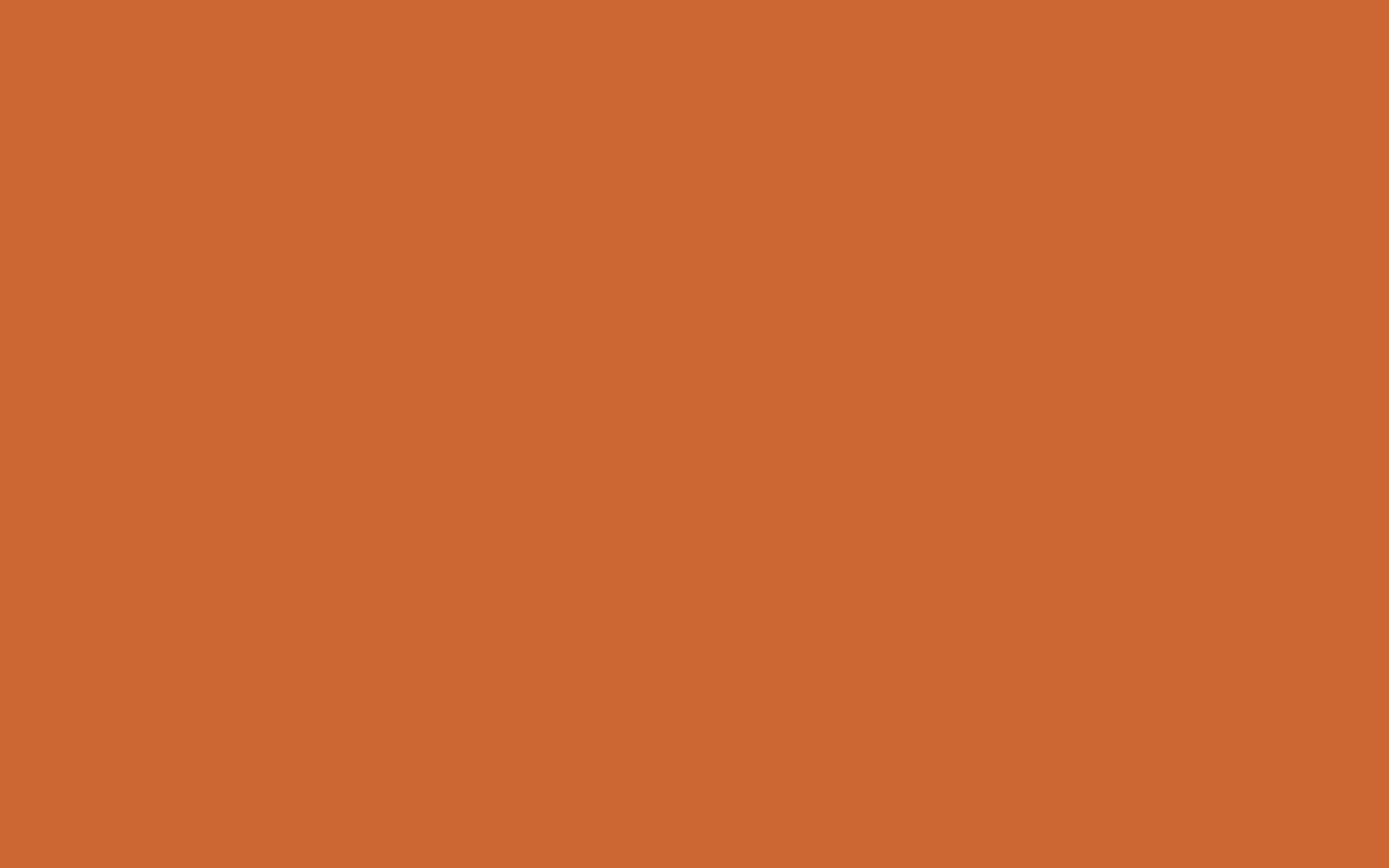 Few studies not yet conclusive on links between long-term security & (quality) employment
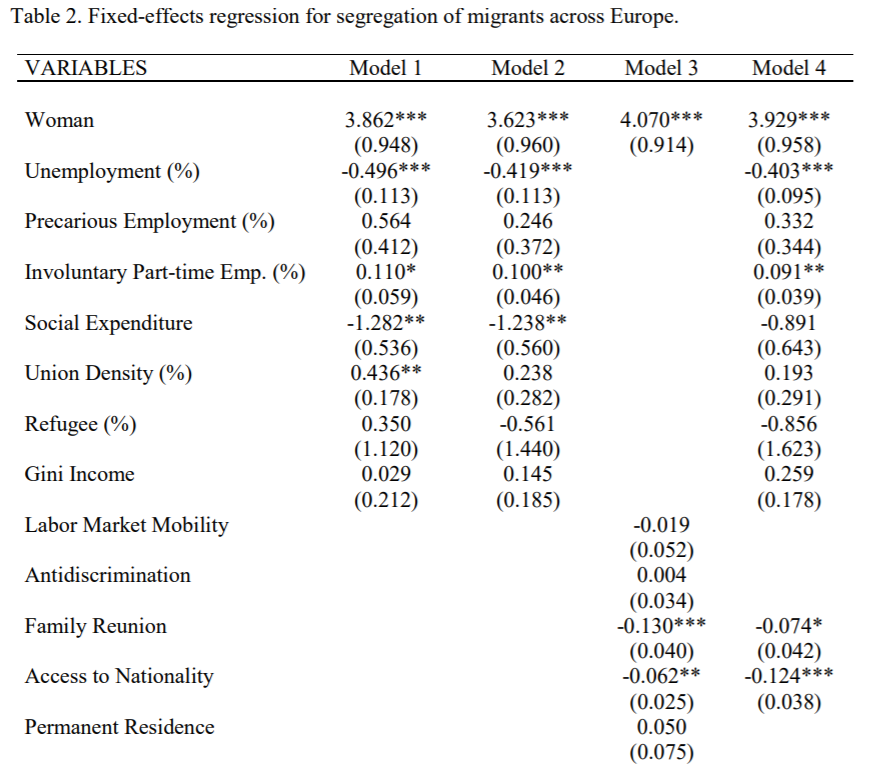 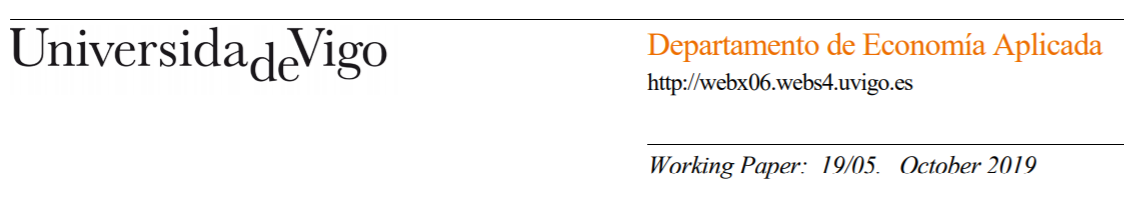 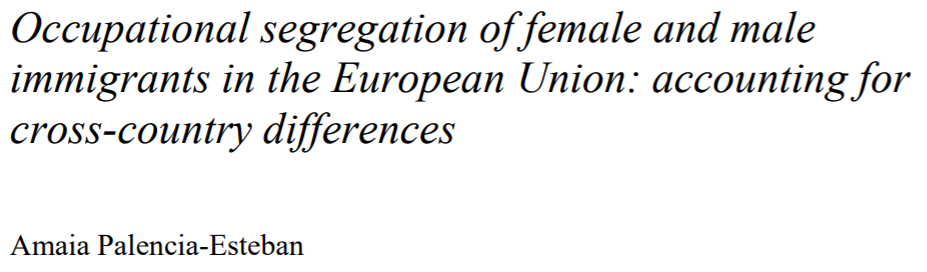 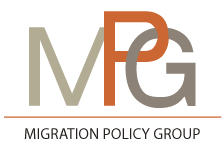 2019 Migration Policy Group
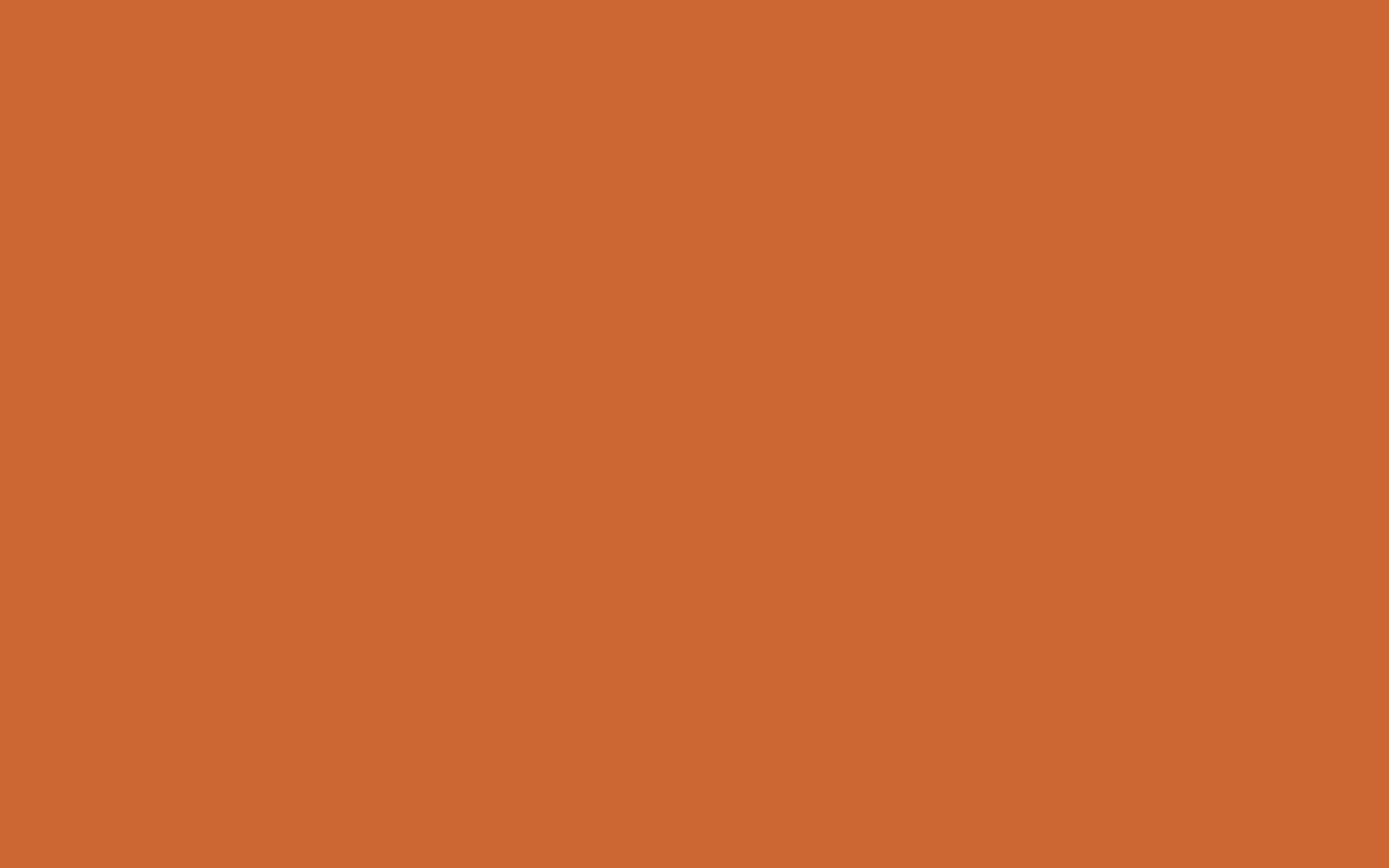 Dozens of studies on links between long-term security, belonging & public attitudes
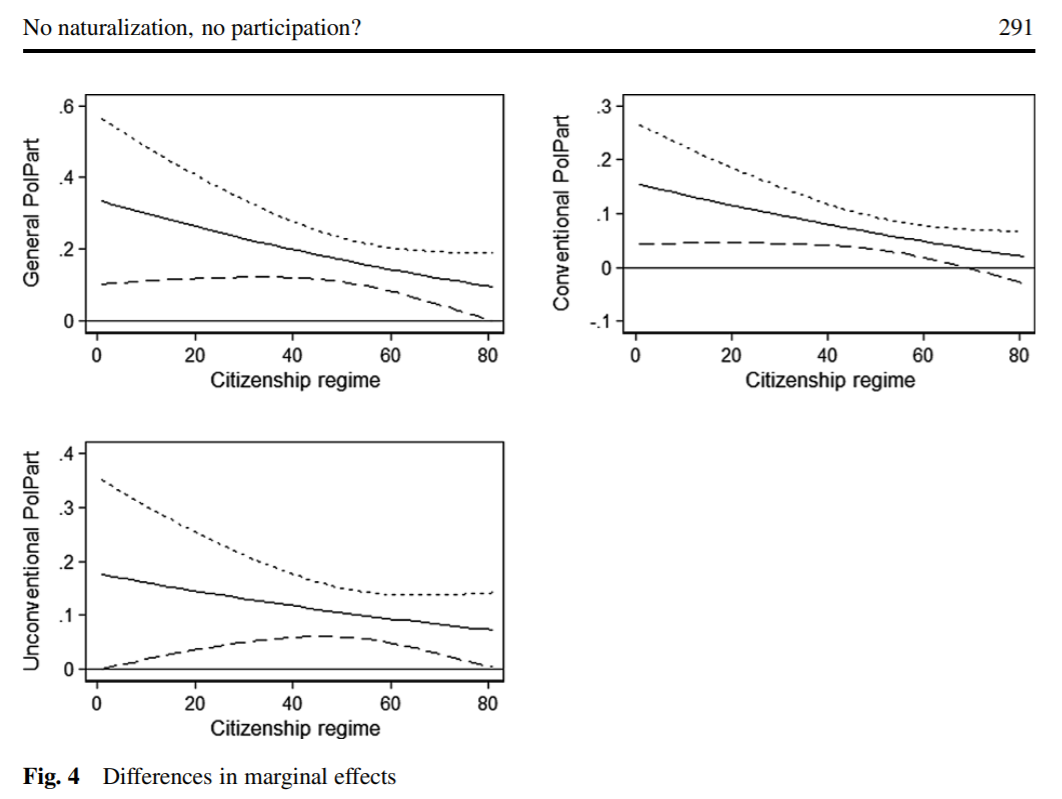 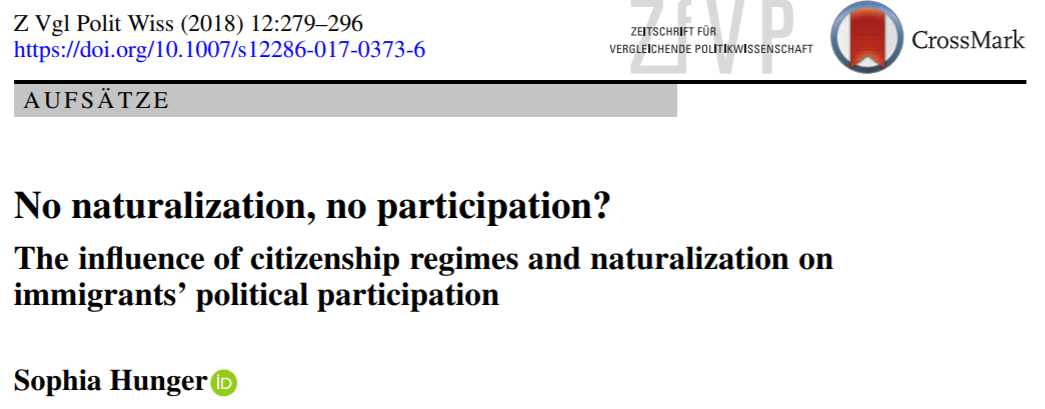 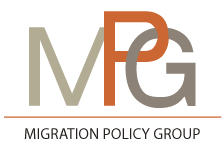 2019 Migration Policy Group
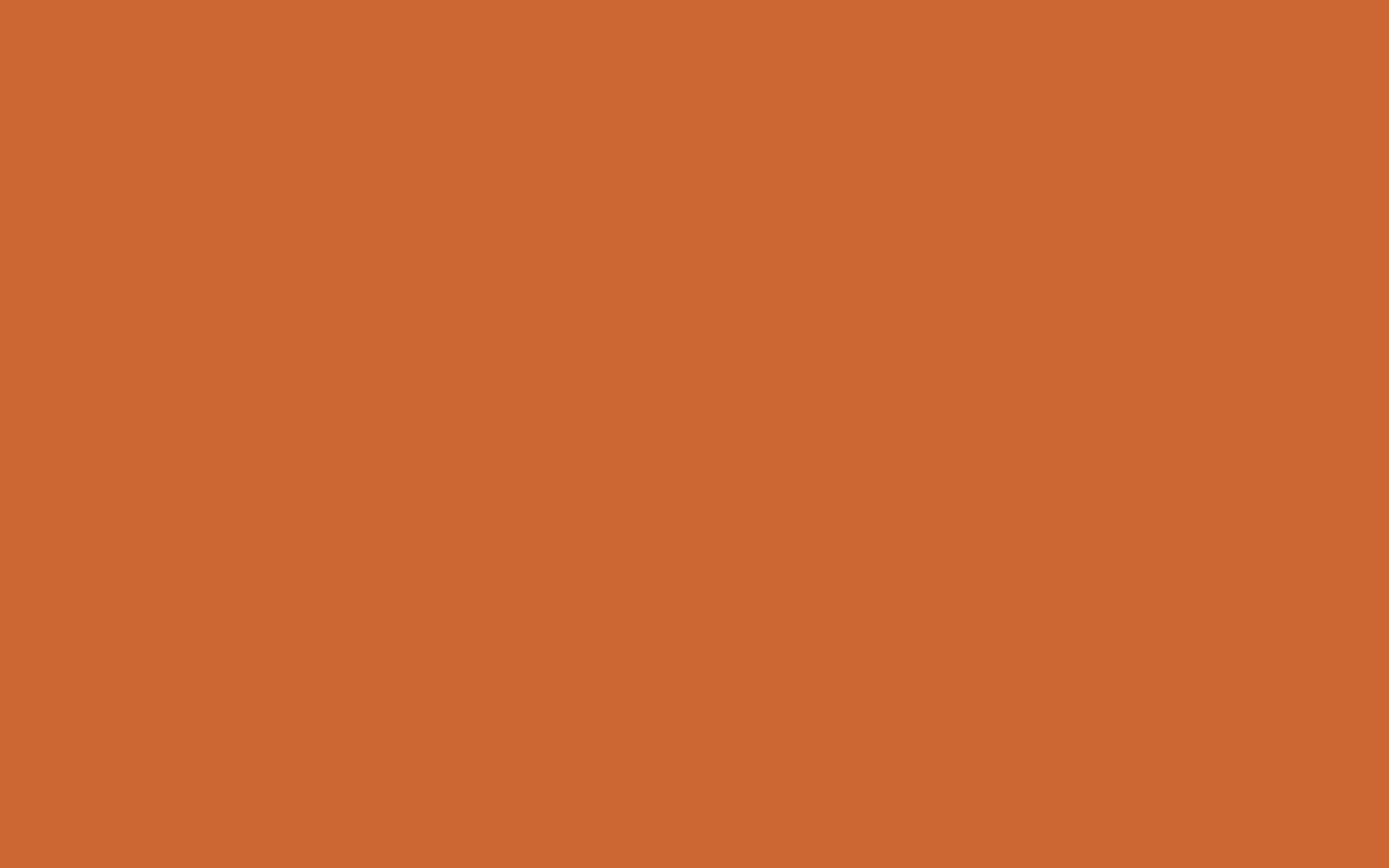 MIPEX conclusions
Under Norway’s comprehensive but 2nd Tier policies, newcomers & citizens enjoy equal rights & opportunities, but no longer an equal sense of security.

Minor changes are sensitive and can have long-term consequences on Norway’s high levels of naturalisation, political participation, belonging & trust. 

Long-term security linked to settlement & positive immigrant & public attitudes, but more research needed on links with employment & language outcomes 

Clear but flexible path to family reunion, permanent residence & citizenship
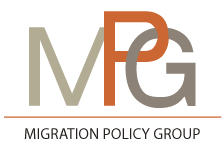 2019 Migration Policy Group